ROLLING
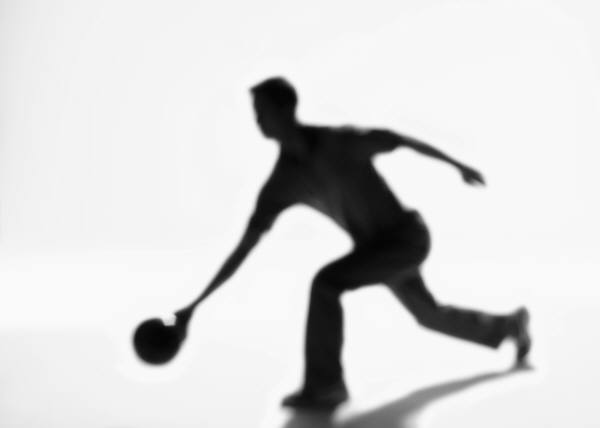 1
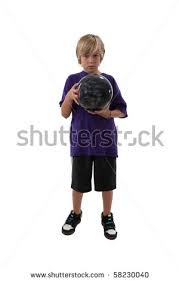 START WITH FEET TOGETHER
2
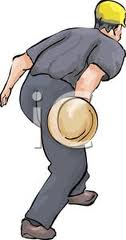 SWING ARM BACK
3
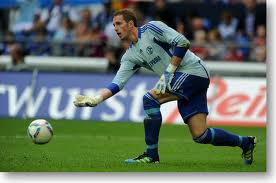 SWING ARM FORWARD
BEND AT THE WAIST
STEP WITH OPPOSITION
4
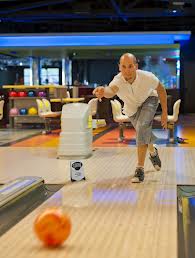 RELEASE

FOLLOW THROUGH